IS204
System Analysis and Design 
Overview
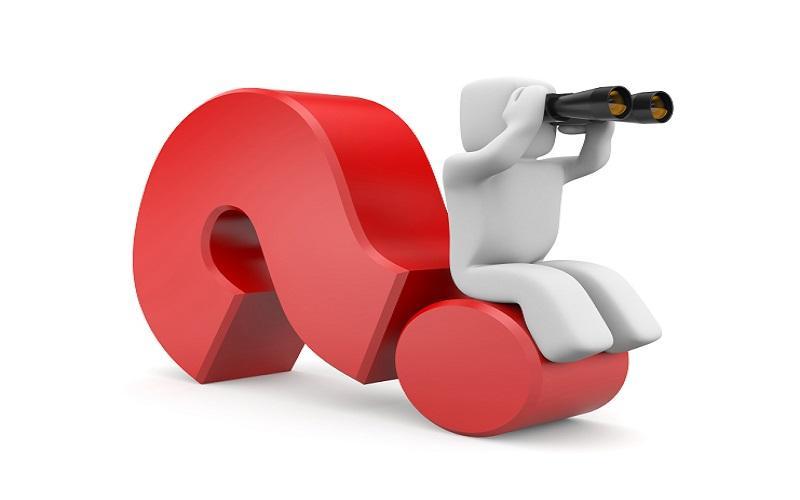 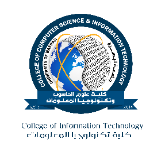 COMPUTER INFORMATION SYSTEM DEPARTMENT				ASS.LEC. ZAINAB H. ALFAYEZ
Module Activities & Grading
Credit
3 Hours weekly.
2 monthly exams. Each exams worth 25.
Total coursework= 50 + H.W.
Modules
 3 Hours weekly.
2 monthly exams. Each exam worth 20.
Total coursework= 40 + H.W.
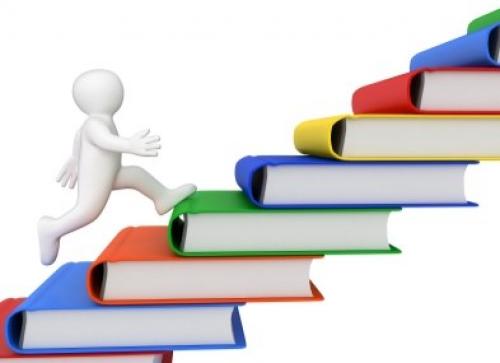 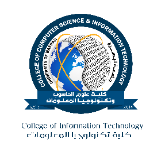 COMPUTER INFORMATION SYSTEM DEPARTMENT				ASS.LEC. ZAINAB H. ALFAYEZ
Learning Outcomes
Students who successfully complete the course should be able to:

Gather data to analyse and specify the requirements of a system. 
Design system components and environments. 
Build general and detailed models that assist programmers
   in implementing a system. 
Design a database for storing data and a user interface for data
  input and output, as well as controls to protect the system and its data.
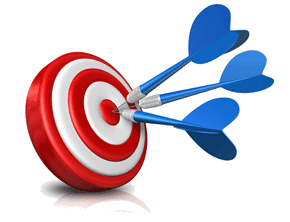 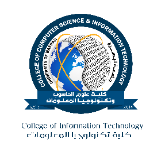 COMPUTER INFORMATION SYSTEM DEPARTMENT				ASS.LEC. ZAINAB H. ALFAYEZ
System Analysis and Design
In Information Systems departments, analysis and design is used as an introduction to the field of system development and is taken prior to more specialized courses.
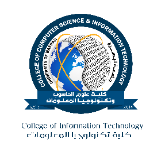 COMPUTER INFORMATION SYSTEM DEPARTMENT				ASS.LEC. ZAINAB H. ALFAYEZ
System Analysis and Design
Systems analysis: activities that enable a person to understand and specify what the new system should accomplish.

Systems design: describes “how” the system will work. It specifies in detail all the components of the system and how they work together to provide the desired solution.

Systems Analysis and Design is an active field in which analysts repetitively learn new approaches and different techniques for building the system more effectively and efficiently
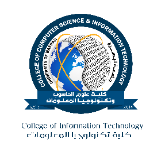 COMPUTER INFORMATION SYSTEM DEPARTMENT				ASS.LEC. ZAINAB H. ALFAYEZ
Importance of System Analysis
Enable the system developer to understand the user's requirements. Without a good analysis of the user's needs and requirements the new system will be inadequate in its solution or erroneous in its implementation
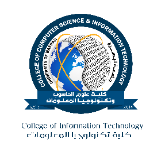 COMPUTER INFORMATION SYSTEM DEPARTMENT				ASS.LEC. ZAINAB H. ALFAYEZ